Principles of Micro Economics, Ninth EditionN. Gregory Mankiw
1
[Speaker Notes: N. Gregory Mankiw Principles Of Micro EconomicsNinth Edition]
Chapter 1
Ten Principles of Economics
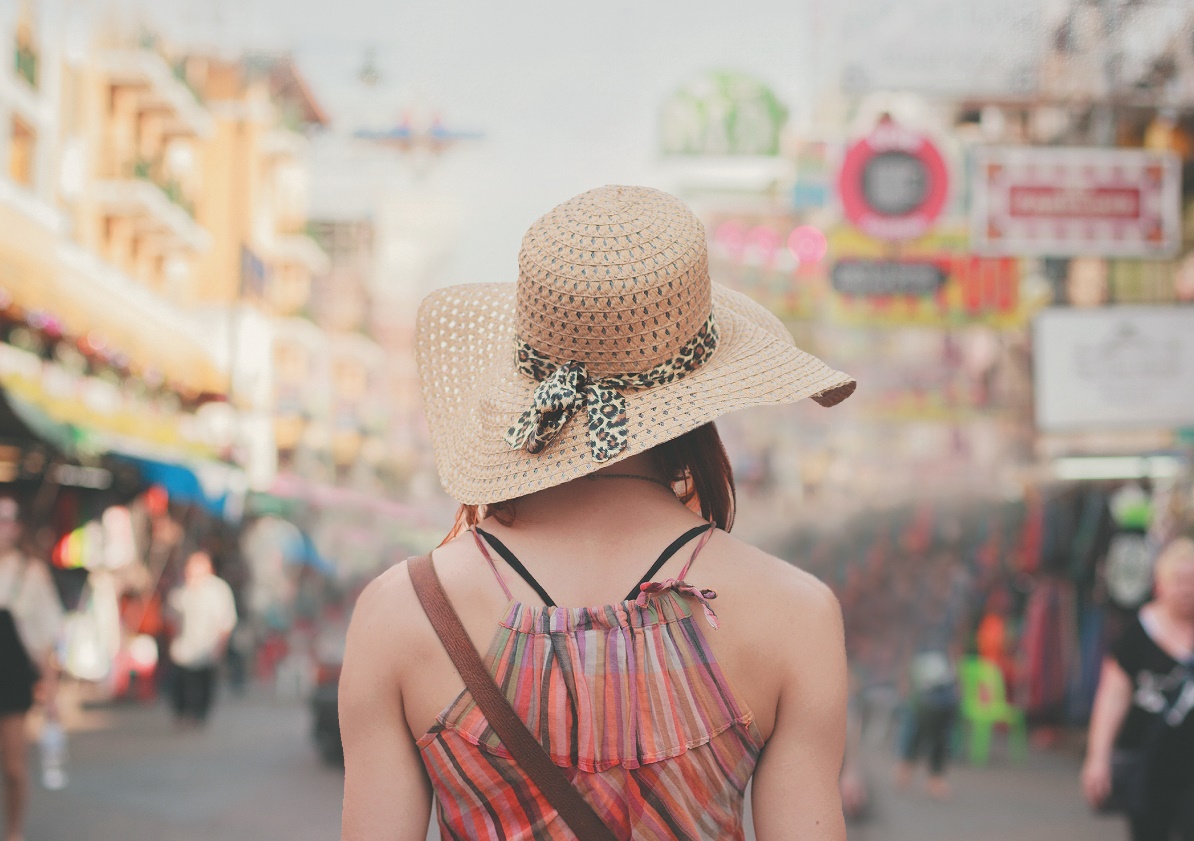 2
Ten Principles of Economics, Part 1
Economy, “oikonomos” (Greek)
“One who manages a household”
Households and economies have much in common 
A household faces many decisions
Allocate scarce resources
Taking into account: ability, effort, desire
Society faces many decisions
Allocate resources and output
3
Ten Principles of Economics, Part 2
Resources are scarce
Scarcity: the limited nature of society’s resources
Society has limited resources and therefore cannot produce all the goods and services people wish to have
Economics
The study of how society manages its scarce resources
4
Ten Principles of Economics, Part 3
Economists study:
How people make decisions 
Work, buy, save, invest
How people interact with one another
The forces and trends that affect the economy as a whole
Growth in average income
Fraction of the population that cannot find work
Rate at which prices are rising
5
Ten Principles of Economics, Part 4
How people make decisions
Principle 1: People face trade-offs
Principle 2: The cost of something is what you give up to get it
Principle 3: Rational people think at the margin
Principle 4: People respond to incentives
6
Ten Principles of Economics, Part 5
How people interact
Principle 5: Trade can make everyone better off
Principle 6: Markets are usually a good way to organize economic activity
Principle 7: Governments can sometimes improve market outcomes
7
Ten Principles of Economics, Part 6
How the economy as a whole works
Principle 8: A country’s standard of living depends on its ability to produce goods and services
Principle 9: Prices rise when the government prints too much money
Principle 10: Society faces a short-run trade-off between inflation and unemployment
8
How People Make Decisions, Part 1
Principle 1: People Face Trade-offs
“There ain’t no such thing as a free lunch”
To get something that we like, we usually have to give up something else that we also like
Making decisions
Requires trading off one goal against another: to study one more hour, give up one hour of TV
9
How People Make Decisions, Part 2
Trade-offs
Students: how to allocate time
Parents: how to spend income
Society faces trade-offs:
National defense and consumer goods (guns and butter)
Clean environment and high level of income
Efficiency and equality
10
How People Make Decisions, Part 3
Efficiency
Society is getting the maximum benefits  from its scarce resources
The size of the economic pie
Equality
Distributing economic prosperity uniformly among the members of society
How the pie is divided into individual slices
11
How People Make Decisions, Part 4
Efficiency and Equality trade-off
Public policies aimed at equalizing the distribution of economic well-being
Welfare system, Unemployment insurance
Individual income tax
Achieve greater equality but reduce efficiency
Recognizing that people face trade-offs 
Does not by itself tell us what decisions they will or should make
12
How People Make Decisions, Part 5
Principle 2: The Cost of Something Is What You Give Up to Get It
People face trade-offs; making decisions:
Compare costs with benefits of alternatives
Need to include opportunity costs
Opportunity cost
Whatever must be given up to obtain some item
13
How People Make Decisions, Part 6
Principle 3: Rational People Think at the Margin
Rational people
Systematically and purposefully do the best they can to achieve their objectives
Given the available opportunities
Marginal changes
Small incremental adjustments to a plan of action
14
How People Make Decisions, Part 7
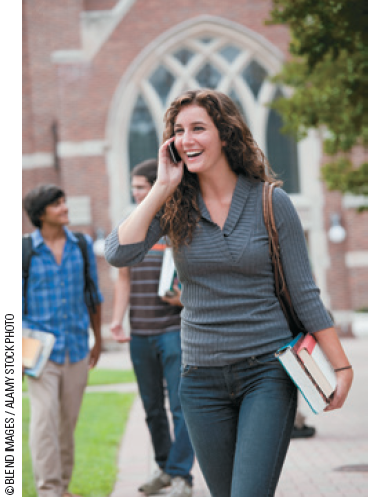 Rational decision maker
Make decisions by comparing marginal benefits and marginal costs
Take action only if:
Marginal benefits > Marginal costs
“Is the marginal benefit of this call greater than the marginal cost?”
15
How People Make Decisions, Part 8
Why is water so cheap, while diamonds are so expensive? 
Water – needed to survive
Diamonds – not a necessity 
A person’s willingness to pay for a good
Based on the marginal benefit that an extra unit of the good would yield
The marginal benefit depends on how many units a person already has
16
How People Make Decisions, Part 9
Principle 4: People Respond to Incentives
Incentive
Something that induces a person to act
Higher price
Buyers consume less; Sellers produce more
Public policy
Change costs or benefits
Change people’s behavior
Can have unintended consequences
17
How People Make Decisions, Part 10
Seat belt law alters a driver’s cost–benefit calculation (Sam Peltzman, 1975)
Seat belts make accidents less costly (reduce the likelihood of injury or death)
Reduce the benefits of slow, careful driving
People drive faster and less carefully:
Larger number of accidents
Net result: little change in the number of driver deaths and an increase in the number of pedestrian deaths
18
How People Interact, Part 1
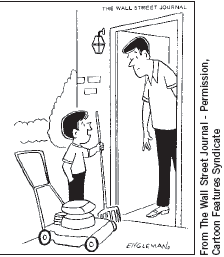 Principle 5: Trade Can Make Everyone Better Off 
Trade 
Allows each person to specialize in the activities he or she does best
Enjoy a greater variety of goods and services
“For $5 a week you can watch baseball without being nagged to cut the grass!”
19
How People Interact, Part 2
Principle 6: Markets Are Usually a Good Way to Organize Economic Activity
Communist countries, central planning
Government officials (central planners) are in the best position to allocate the economy’s scarce resources
What goods and services were produced
How much was produced
Who produced and consumed these goods and services
20
How People Interact, Part 3
Market economy, allocation of resources 
Through decentralized decisions of many firms and households
As they interact in markets for goods and services
Guided by prices and self-interest
21
How People Interact, Part 4
Market economies 
No one is looking out for the economic well-being of society as a whole
Have proven remarkably successful in organizing economic activity to promote overall economic well-being
22
How People Interact, Part 5
Adam Smith’s “invisible hand”
Households and firms interacting in markets 
Act as if they are guided by an “invisible hand” 
Leads them to desirable market outcomes
Corollary: Government intervention
Prevents the invisible hand’s ability to coordinate the decisions of the households and firms that make up the economy
23
Adam Smith Would Have Loved Uber, Part 1
Strict controls in the market for taxis
Regulation of insurance and safety
Limit entry into the market: limited number of taxi medallions or permits
May determine the prices that taxis are allowed to charge
To keep unauthorized drivers off the streets and to prevent all drivers from charging unauthorized prices
24
Adam Smith Would Have Loved Uber, Part 2
Uber, launched in 2009
App for smartphones that connects passengers and drivers
Uber cars do not roam the streets looking for taxi-hailing pedestrians
Not taxis; not subject to the same regulations
But they offer much the same service 
Often charge less than taxis
Drivers raise their prices significantly when there is a surge in demand
25
Adam Smith Would Have Loved Uber, Part 3
Not everyone is fond of Uber
Traditional taxi drivers 
Economists love Uber
Increase consumer well-being
Surge pricing 
Increases the quantity of car services supplied when they are most needed
Allocate the services to those consumers who value them most highly
26
How People Interact, Part 6
Principle 7: Governments Can Sometimes Improve Market Outcomes
We need government
Enforce rules and maintain institutions that are key to a market economy
Need institutions to enforce property rights
Promote efficiency, avoid market failure
Promote equality, avoid disparities in economic wellbeing
27
How People Interact, Part 7
Property rights
Ability of an individual to own and exercise control over scarce resources
Market failure
Situation in which the market left on its own fails to allocate resources efficiently 
Externalities
Market power
28
How People Interact, Part 8
Externality
Impact of one person’s actions on the well-being of a bystander
Pollution 
Market power
Ability of a single economic actor (or small group of actors) to have a substantial influence on market prices
29
How People Interact, Part 9
Disparities in economic wellbeing
Market economy rewards people
According to their ability to produce things that other people are willing to pay for
Government intervention, public policies
Aim to achieve a more equal distribution of economic well-being
May diminish inequality
Process far from perfect
30
How Economy as a Whole Works, Part 1
Principle 8: A Country’s Standard of Living Depends on Its Ability to Produce Goods and Services
Large differences in living standards
Among countries: 
Average annual income, 2014: $55,000 (U.S.); $17,000 (Mexico); $13,000 (China); $6,000 (Nigeria)
Over time: In the U.S. incomes have historically grown about 2% per year
31
How Economy as a Whole Works, Part 2
Explanation: differences in productivity
Productivity
Quantity of goods and services produced from each unit of labor input
Higher productivity 
Higher standard of living
Growth rate of nation’s productivity 
Determines growth rate of its average income
32
How Economy as a Whole Works, Part 3
Principle 9: Prices Rise When the Government Prints Too Much Money
Inflation
An increase in the overall 
level of prices in the economy
Causes for large or persistent inflation
Growth in quantity of money
Value of money falls
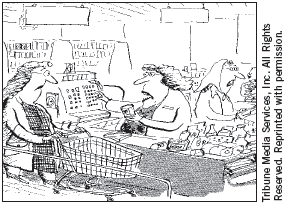 “Well it may have been 68 cents when you got in line, but it’s 74 cents now!”
33
How Economy as a Whole Works, Part 4
Principle 10: Society Faces a Short-Run Trade-off between Inflation and Unemployment
Short-run effects of monetary injections:
Stimulates the overall level of spending and the demand for goods and services
Firms raise prices, hire more workers, produce more goods and services
Lower unemployment
34
How Economy as a Whole Works, Part 5
Short-run trade-off between unemployment and inflation
Over a period of a year or two, many economic policies push inflation and unemployment in opposite directions
Key role – analysis of business cycle
Business cycle
Fluctuations in economic activity
Such as employment and production
35
Table 1 Ten Principles of Economics
How People Make Decisions
1: People Face Trade-offs
2: The Cost of Something Is What You Give Up to Get It
3:  Rational People Think at the Margin
4: People Respond to Incentives

How People Interact
5: Trade Can Make Everyone Better Off
6: Markets Are Usually a Good Way to Organize Economic Activity
7: Governments Can Sometimes Improve Market Outcomes

How the Economy as a Whole Works
8: A Country’s Standard of Living Depends on Its Ability to Produce Goods and Services
9: Prices Rise When the Government Prints Too Much Money
10: Society Faces a Short-Run Trade-off between Inflation and Unemployment
36